s orbitals are spherically shaped

There is one s orbital per level beginning with energy level 1

Orbitals further from the nucleus are larger and have higher energy
Orbitals
p orbitals are dumb-bell shaped

There are three p orbitals of equal energy beginning in energy level 2

Orbitals further from the nucleus are larger and have higher energy
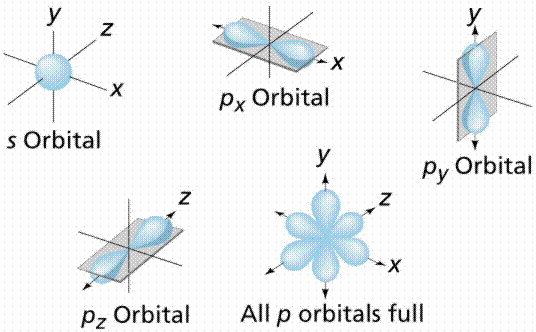 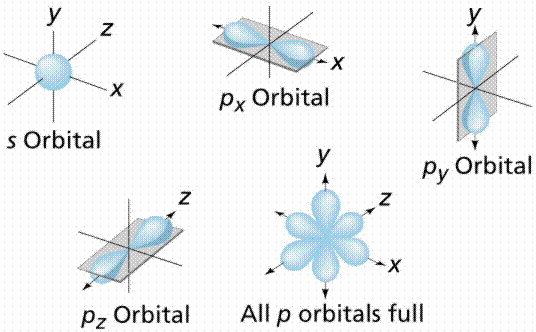 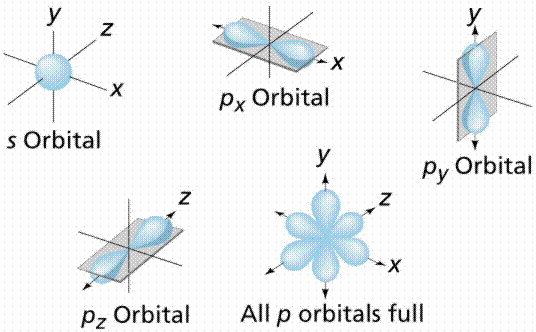 Orbitals
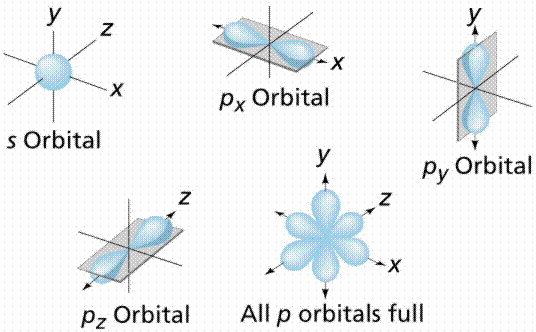 Orbitals
Five d orbitals of equal energy are present beginning with energy level 3

Four are in a cloverleaf shape while the fifth is shaped differently

Orbitals further from the nucleus are larger and have higher energy
f orbitals are shaped differently but are of equal energy

Seven f orbitals are present beginning with energy level 4

Orbitals further from the nucleus are larger and have higher energy
Orbitals
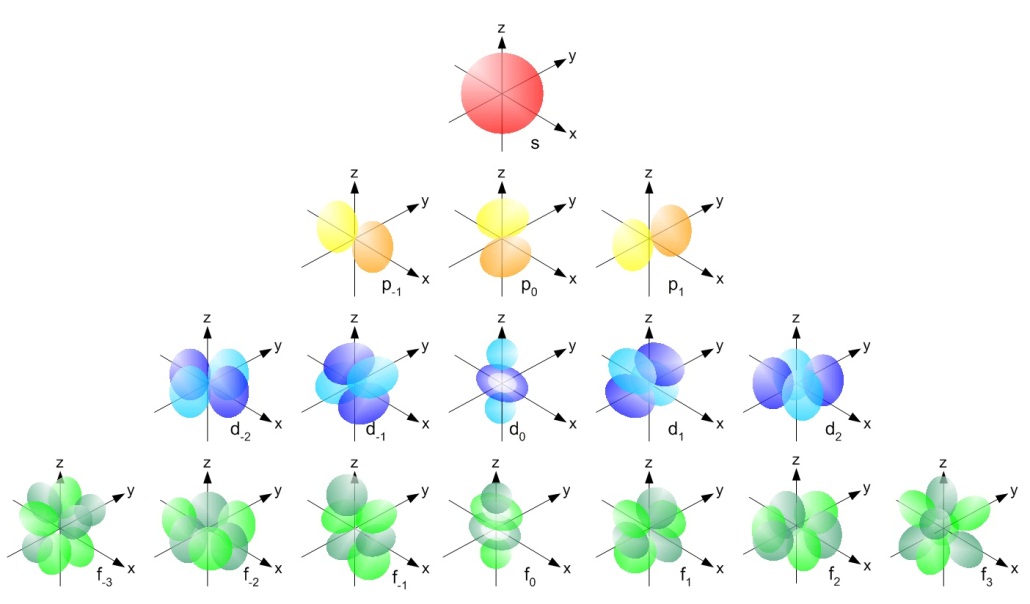